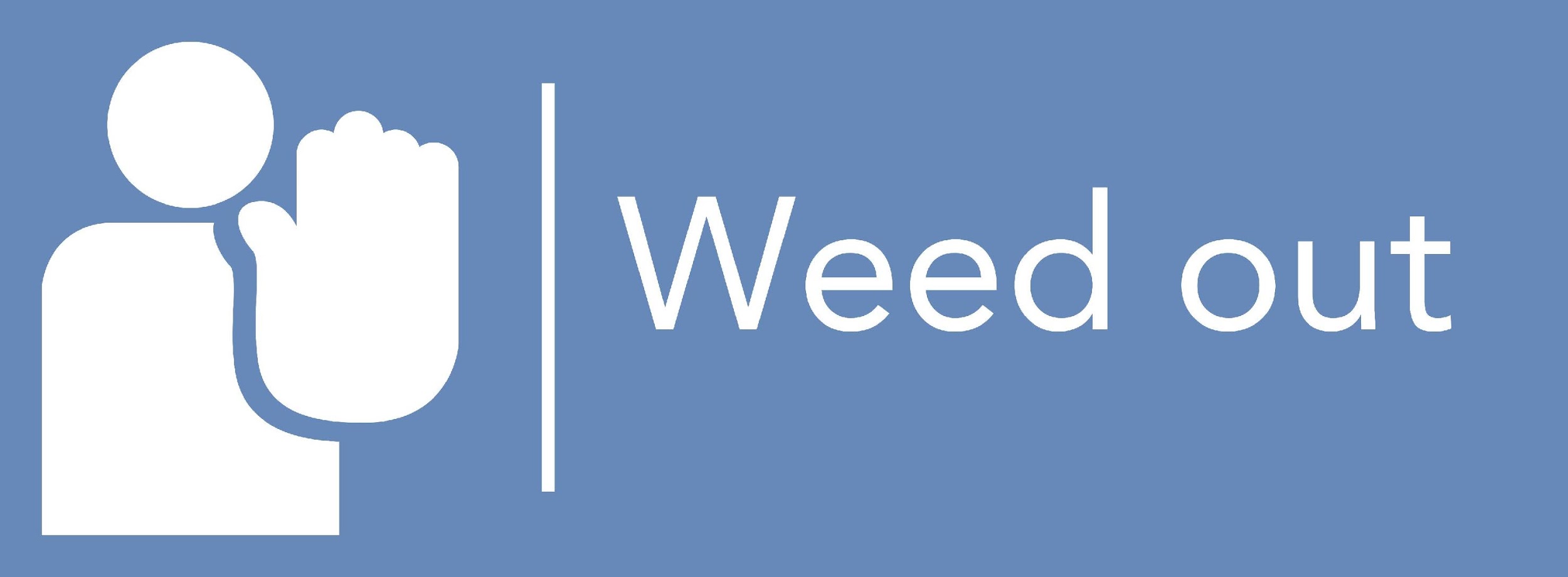 ES un valstu instrumenti vardarbības darbavietā apkarošanai, tostarp juridiskais pamats
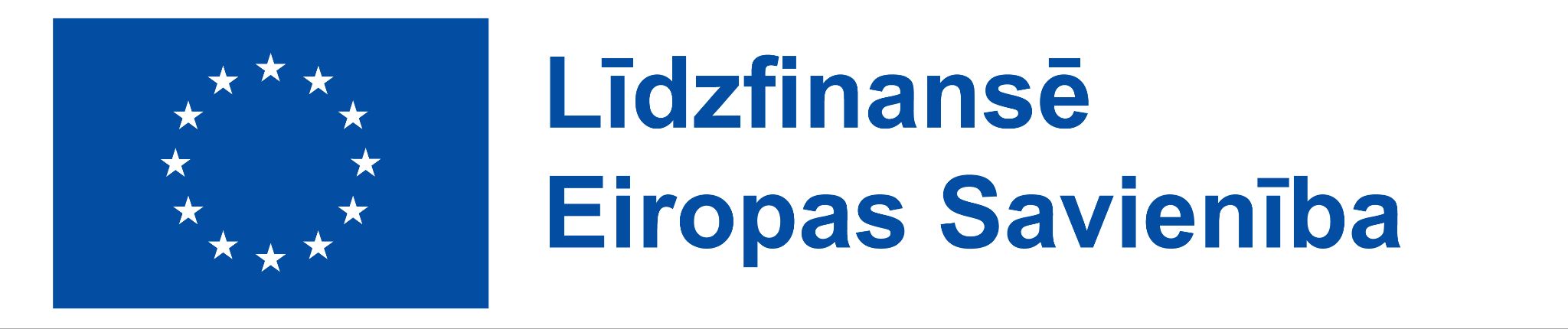 Eiropas Komisijas atbalsts šīs publikācijas sagatavošanai nav uzskatāms par satura apstiprinājumu, kas atspoguļo tikai autoru viedokļus, un Komisija nevar būt atbildīga par tajā ietvertās informācijas jebkādu izmantošanu.
1.TĒMA: Direktīvas, nolīgumi un politikas Eiropas līmenī
Tēmas
Projekta valstu nacionālais regulējums vardarbības un diskriminācijas jomā: spēkā esošās direktīvas, rīcībpolitikas.
2.TĒMA: Vardarbības darbavietā juridiskā definīcija, tostarp: tiesvedības gaita, darba devēja veiktie pasākumi, sekas un soda smagums.
‹#›
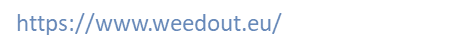 Mācību rezultāti

 Viņš/ viņa spēj aprakstīt attiecīgo valsts un Eiropas juridisko ietvaru vardarbības darbavietā apkarošanai 
 Viņš/ viņa spēj analizēt tiesību normas, kas būtu piemērojamas incidenta gadījumā 

 Viņš/ viņa spēj piemērot labāko iespējamo risinājuma stratēģiju konkrētajā situācijā, pamatojoties uz organizācijas un attiecīgo personu tiesisko regulējumu
‹#›
https://www.weedout.eu/
1.TĒMA Vardarbība darbavietā un juridiskais pamats Eiropā un valstīs
Direktīvas, nolīgumi, politikas
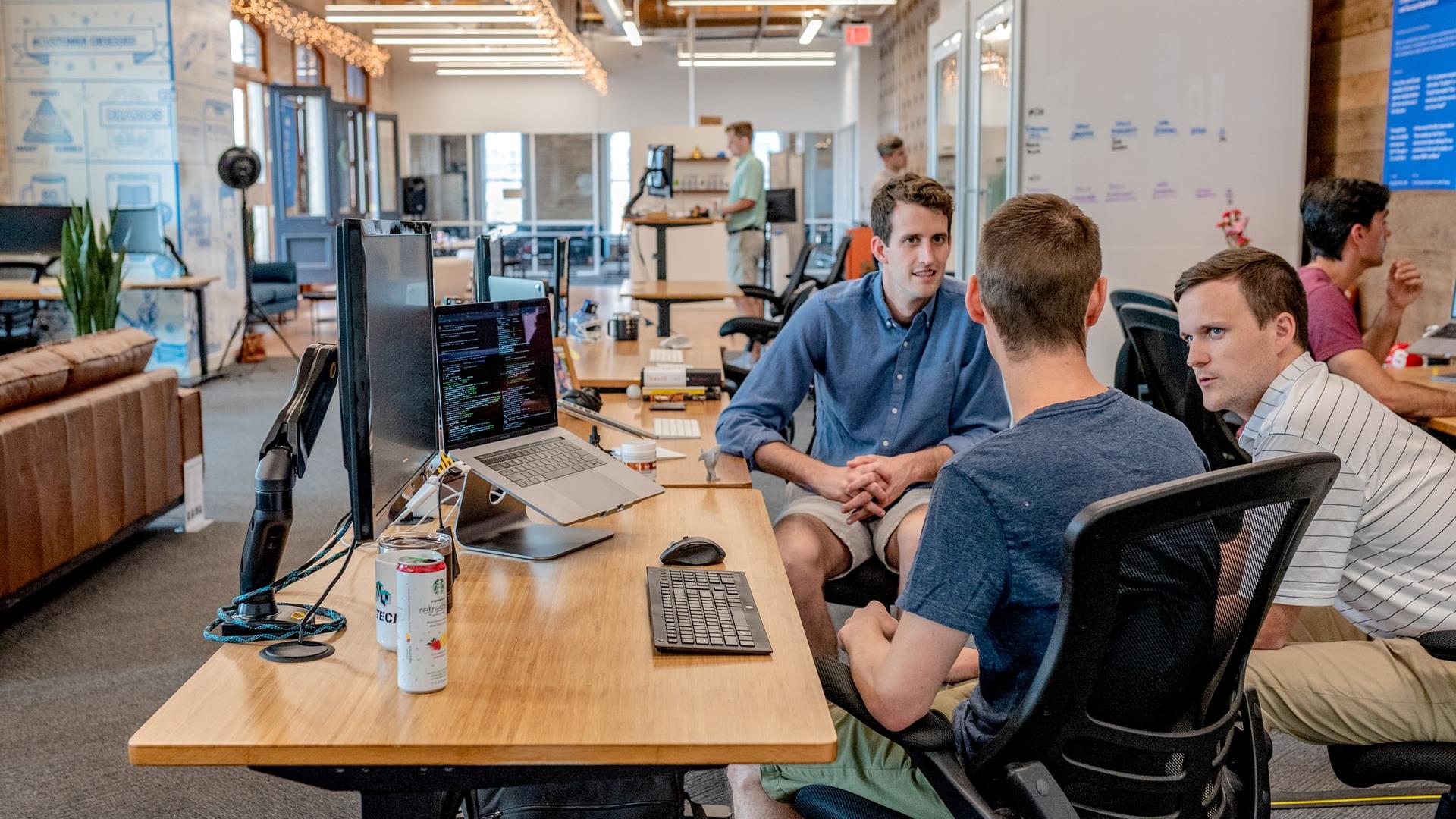 Aktivitāte grupā
“Jūs esat HORECA uzņēmuma vadītājs, un pie jums atnāk darbinieks, lai sūdzētos, ka viens no klientiem uzvedas iebiedējoši un draudoši, lai gan nav tieši teicis vai darījis neko fizisku. Notikušais ir noticis pirmo reizi, bet licis darbiniekam justies nedroši.”

Jautājums: Ko jums vajadzētu darīt? 
-Apsūdzētā persona nav jūsu darbinieks. Vai tā ir jūsu atbildība? 
-Vai tas varētu būt uzmākšanās vai vardarbības gadījums darbavietā, lai gan tas notika tikai vienu reizi un neietvēra nekādu fizisku vai verbālu strīdu? 

Sadalieties grupās pa 4 un pārrunājiet (10 min.) 
Pamatojoties uz diskusiju, tiks sniegts ievads juridiskajās definīcijās.
‹#›
1.TĒMA Vardarbība darbavietā un juridiskais pamats Eiropā un valstīs
Eiropas Komisijas Drošības un veselības aizsardzības darbavietā stratēģiskais ietvars 2021-2027 nosaka galvenās prioritātes un darbības, lai uzlabotu darbinieku veselību un drošību, ņemot vērā straujās pārmaiņas ekonomikā, demogrāfijā un darba modeļos.
‹#›
[Speaker Notes: Relative EU Directives:

Directive 2000/43/EC of 29 June 2000
 Implementing the principle of equal treatment between persons irrespective of racial or ethnic origin
Directive 2000/78/EC of 27 November 2000 
Establishing a general framework for equal treatment in employment and occupation
Directive 2002/73/EC of 23 September 2002 
Amending Council Directive 76/207/EEC on the implementation of the principle of equal treatment for men and women as regards access to employment, vocational training and promotion, and working conditions
Directive 89/391/EEC 
On the introduction of measures to encourage improvements in the safety and health of workers at work]
1.TĒMA
Fiziska, psiholoģiska un/vai seksuāla rakstura
Vienreizēji gadījumi vai sistemātiski uzvedības modeļi
ES līmeņa likumošana
ES un valstu tiesību aktos ir noteikts darba devēju pienākums aizsargāt darbiniekus pret uzmākšanos un vardarbību darba vietā. Darbavietas var skart dažādi uzmākšanās un vardarbības veidi. Tie var būt:
Starp kolēģiem, starp priekšniecību un padotajiem vai trešajām personām, piemēram, klientiem u. c.
Sākot no nelieliem necieņas izrādīšanas gadījumiem līdz nopietnākām darbībām, tostarp noziedzīgiem nodarījumiem, kuru dēļ ir nepieciešama valsts iestāžu iejaukšanās
‹#›
https://www.weedout.eu/
[Speaker Notes: EU-level legislation
Harassment is defined as a situation ‘where an unwanted conduct occurs with the purpose or effect of violating the dignity of a person, and of creating an intimidating, hostile, degrading, humiliating or offensive environment’. 
Sexual harassment is said to take place where any form of ‘unwanted verbal, non-verbal or physical conduct of a sexual nature occurs, with the purpose or effect of violating the dignity of a person, in particular when creating an intimidating, hostile, degrading, humiliating or offensive environment’. 
Directive 2002/73/EC]
1.TĒMA
‘vardarbība un uzmākšanās darba vidē ’ 
SDO Konvencijā par vardarbību un uzmākšanos (ILO C190) tā definēta kā: 
 ‘nepieņemama uzvedība un prakse vai tās draudi, vienreizēji vai atkārtoti, kuras mērķis ir fizisks, psiholoģisks, seksuāls vai ekonomisks kaitējums, [tostarp] ar dzimumu saistīta vardarbība un uzmākšanās ’. 
‘ar dzimumu saistīta vardarbība un uzmākšanās ’ 
Konvencija to definē šādi:
 ‘vardarbība un uzmākšanās, kas vērsta pret personām viņu dzimuma vai sociālā dzimuma dēļ vai kas nesamērīgi ietekmē noteikta dzimuma vai sociālā dzimuma personas, un [tostarp] ietver seksuālu uzmākšanos ’.
Starptautiskās Darba organizācijas (SDO)  2019.gada Konvencija par vardarbību un uzmākšanos
‹#›
https://www.weedout.eu/
[Speaker Notes: ILO Violence and Harassment Convention 2019

In June 2019, the historic General Conference of the International Labour Organization (ILO) adopted the: 
-Violence and Harassment Convention190 (C190) and the 
-Recommendation 206 (R206) ,
and created a new momentum in the fight against violence and harassment – including gender-based violence and harassment - in the world of work and had a huge significance for workers – particularly women workers]
1.TĒMA
Dzimumu līdztiesības stratēģija 2020–2025. 
Satur dažādas atsauces uz seksuālās uzmākšanās apkarošanu..
Likums par digitālajiem pakalpojumiem 2020
Cīņa pret vardarbību tiešsaistē, kas vērsta pret sievietēm
ES dzimumu līdztiesības politika
‹#›
https://www.weedout.eu/
[Speaker Notes: EU Gender Equality Strategy
On 5 March 2020, the European Commission presented its Gender Equality Strategy 2020–2025. This strategy covers all sources of gender inequality and violence against women. It contains various references to combating sexual harassment. 

In addition, in its proposed Digital Services Act of December 2020, the Commission aims to clarify what measures are expected from platforms to address illegal activities online, including online violence targeting women.]
Rekomendācijas
 nesaistošas pamatnostādnes, kas sniedz vadlīnijas valdībām un ir svarīgs instruments kampaņās un sarunās.
1.TĒMA
Juridiskie termini & definīcijas
Retifikācija
valdību piekrišana starptautiski pieņemto standartu satura iekļaušanai valsts tiesību aktos un praksē, šim saturam kļūstot saistošam (obligātam)
Konvencija
juridiski saistošs starptautisks nolīgums.
‹#›
https://www.weedout.eu/
[Speaker Notes: Legal Terms & Definitions
-Convention: is a legally binding international agreement, 
- Ratification: is when governments agree to put the contents of an internationally agreed standard into national law
and practice and it becomes binding (obligatory), and 
-Recommendations: are non-binding guidelines which give important guidance to governments and are important tools for campaigns and negotiations.]
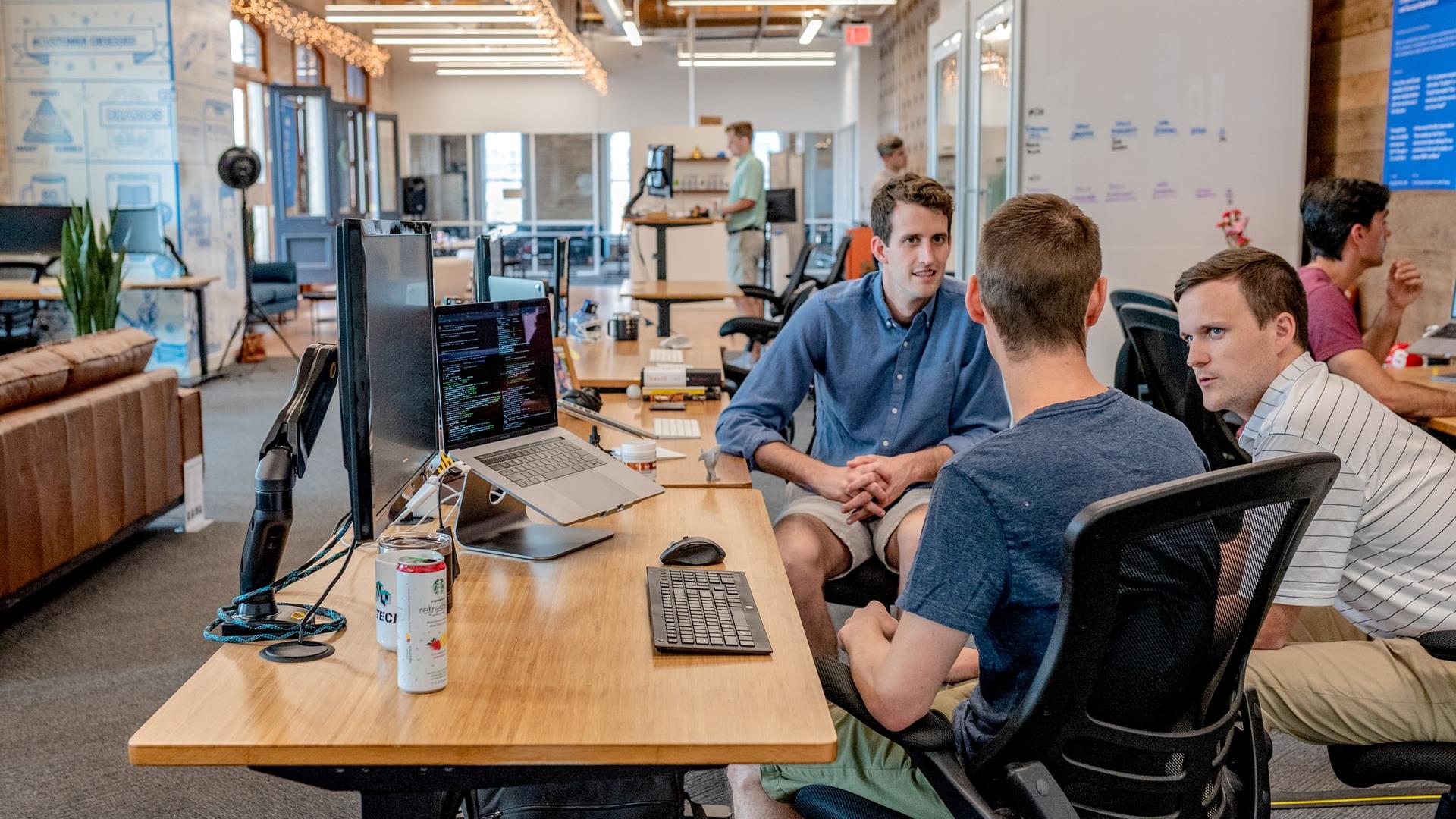 Aktivitāte grupā (10  min)
Iepazīstieties ar biežāk uzdotajiem jautājumiem un atbildēm saistītajā dokumentāhttps://www.ituc-csi.org/IMG/pdf/c190_faqs_en.pdf

Jūs varat sadalīties divās grupās un apspriest raksturīgākās situācijas, uz kurām varētu attiekties Konvencija 190 un Ieteikums 206.
‹#›
1.TĒMA
Projekta valstu nacionālais regulējums vardarbības un diskriminācijas jomā
Eiropas direktīvās ir noteikti obligātie darba drošības un veselības aizsardzības standarti darba vietā
ES direktīvas tiek īstenotas ar dalībvalstu tiesību aktu starpniecību
Valsts tiesību aktiem jāatbilst šiem obligātajiem standartiem
‹#›
https://www.weedout.eu/
[Speaker Notes: From European Legal Frameworks to National Laws 
- European directives set out the minimum standards for safety and health in the workplace. The EU directives are implemented through the national legislation of Member States.
- Member States may adopt stricter rules to protect workers but their legislation must comply with the minimum standards. As a result, national safety and health legislation varies across Europe.
-A list of the national implementation measures can be found at the end of each directive’s abstract in the EU-OSHA section on European directives.]
1.TĒMA
Eiropas Komisija mudina dalībvalstis ratificēt Starptautiskās Darba organizācijas Konvenciju Nr. 190, īstenot spēkā esošos ES noteikumus par darba ņēmēju aizsardzību pret vardarbību un uzmākšanos un palielināt iedzīvotāju informētību par šiem noteikumiem.
-
‹#›
https://www.weedout.eu/
[Speaker Notes: After the adoption of Article 13 Directives, -the Racial Equality and Employment Directives-  in 2000, Member State governments embarked on a process of reviewing and making changes to existing national legislation with a view to ensuring that national law complies with the new Community anti-discrimination standards. 
Although this process has not been finished by all Member States, it is safe to say that legal protection against discrimination on the basis of race and ethnicity, religion and belief, disability, age and sexual orientation has been considerably enhanced. 
European Anti-Discrimination Law Review Issue 4, 2006]
1.TĒMA
SDO Konvencijas Nr. 190 ratificēšana dalībvalstīs veicina labāku izpratni par diskrimināciju darbavietā.
Tikai 3 ES dalībvalstis ir iekļāvušas starptautisko standartu savos tiesību aktos.Tās ir Francija, Grieķija un Itālija
Līdz 2022.gadam tikai 11 valstis ir pieņēmušas likumprojektus par SDO Konvencijas Nr190 ratificēšanu
ES mudina dalībvalstis ratificēt SDO Konvenciju Nr190
‹#›
https://www.weedout.eu/
[Speaker Notes: The European Commission intends to extend the areas of criminal activity where harmonization is possible at European level to specific forms of gender-based violence, including sexual harassment and abuse of women, under the EU Gender Equality Strategy 2020–2025 . 
-As an employer, the Commission also intends to adopt a ‘comprehensive legal framework’ to combat all forms of harassment in the workplace.
-The European Commission encourages Member States to ratify the International Labour Organization Convention No 190, to implement the existing EU rules on protecting workers from violence and  harassment and to raise people’s awareness of these rules.]
Dalībvalstu pieeja uzmākšanās un vardarbības novēršanai un izskaušanai darba vidē
vardarbības un uzmākšanās aizliegums tiesību aktos
nodrošināt, ka attiecīgajās politikas jomās tiek risināti vardarbības un uzmākšanās jautājumi
visaptveroša stratēģija, lai īstenotu pasākumus vardarbības un uzmākšanās novēršanai un apkarošanai
izpildes un uzraudzības mehānismu izveide un stiprināšana
nodrošināt cietušajiem piekļuvi tiesiskās aizsardzības līdzekļiem un atbalstam
sankciju noteikšana
izstrādāt rīkus, vadlīnijas, izglītību un apmācību, kā arī palielināt informētību pieejamos formātos, ja nepieciešams
nodrošināt efektīvus līdzekļus vardarbības un uzmākšanās gadījumu pārbaudei un izmeklēšanai, tostarp izmantojot darba inspekcijas vai citas kompetentas iestādes
‹#›
https://www.weedout.eu/
[Speaker Notes: According to Article 4 of the ILO C190:

Each Member shall adopt, in accordance with national law and circumstances and in consultation with representative employers’ and workers’ organizations, an inclusive, integrated and gender-responsive approach for the prevention and elimination of violence and harassment in the world of work. 
In adopting and implementing the approach referred to in paragraph 2 of this Article, each Member shall recognize the different and complementary roles and functions of governments, and employers and workers and their respective organizations, taking into account the varying nature and extent of their respective responsibilities.]
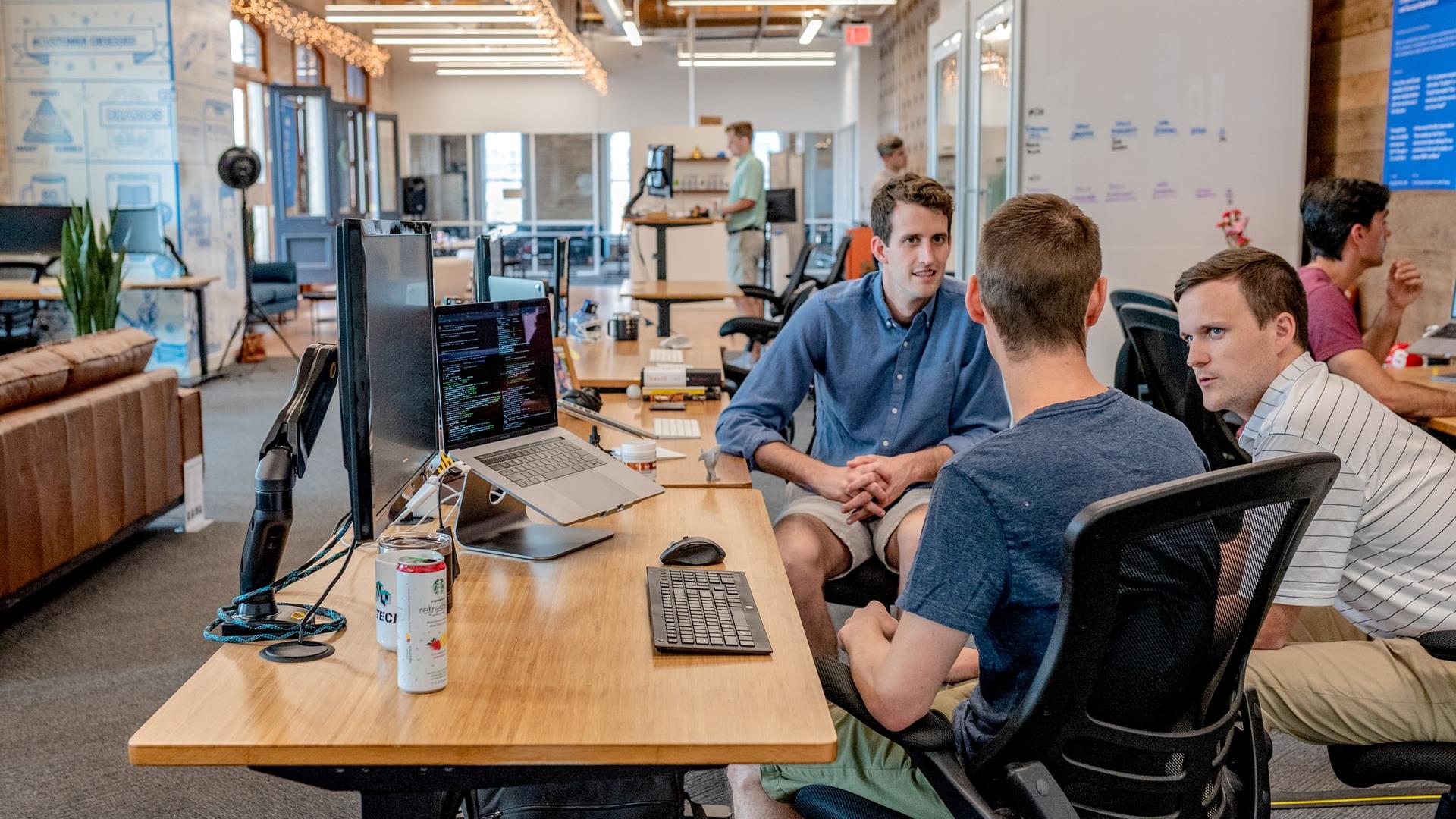 Praktiskā aktivitāte
Noskatieties video: Kas ir C190?, Kopējā GUF kampaņahttps://www.dropbox.com/s/gqbgue68va763p7/C190%20Final%20English.mp4?dl=0 Šis ir videoklips, kurā izskaidroti galvenie Konvencijas Nr. 190 aspekti. Kā HORECA uzņēmuma vadītājs kopā ar grupu pārrunājiet, kādas citas izpratnes veicināšanas un līdzdalības iniciatīvas jūs varētu īstenot savā nozarē un saviem darbiniekiem.
‹#›
2.TĒMAVardarbības darbavietā juridiskā definīcija
Uzmākšanās notiek, ja vienu vai vairākus darbiniekus vai vadītājus atkārtoti un apzināti aizskar, apdraud un/vai pazemo ar darbu saistītos apstākļos
Vardarbība notiek, ja vienam vai vairākiem darbiniekiem vai vadītājam tiek uzbrukts ar darbu saistītos apstākļos
Eiropas sociālo partneru parakstītais 2007. gada pamatnolīgums par uzmākšanos un vardarbību darbā
Uzmākšanos un vardarbību var īstenot viens vai vairāki vadītāji vai darbinieki, un šīs darbības, mērķis vai sekas  ir aizskart vadītāja vai darbinieka cieņu, ietekmēt [viņu] veselību un/vai radīt naidīgu darba vidi.
‹#›
https://www.weedout.eu/
Trešās puses uzmākšanās un vardarbība
Valdību un nozaru sociālo partneru parakstītas pamatnostādnes par trešo personu vardarbības un uzmākšanās novēršanu darbā
Ko īsteno, piemēram, klients, pacients vai sabiedrības loceklis.
Trešās puses vardarbība un uzmākšanās izpaužas dažādos veidos
piemēram, "fiziska, psiholoģiska, verbāla un/vai seksuāla"; "vienreizējs [incidents] vai sistemātiskāki uzvedības modeļi, ko veic indivīds vai grupa"; "ko izraisa garīgās veselības problēmas un/vai motivē emocionāli iemesli, personiska nepatika, aizspriedumi dzimuma, rases/etniskās izcelsmes, reliģijas un pārliecības, invaliditātes, vecuma, seksuālās orientācijas vai izskata dēļ
Vadlīnijas parakstīja sociālie partneri
divas Eiropas arodbiedrību federācijas
sešas ES darba devēju organizācijas
un Eiropas valstu valdību pārvaldes sektora sociālie partneri.
‹#›
https://www.weedout.eu/
[Speaker Notes: Harassment and violence by a third party
In July 2010, the EU social partners agreed on guidelines relating to violence and harassment by a third party, for instance a customer, patient or member of the public. The guidelines were signed by two European trade union federations – the European Federation of Public Service Unions (EPSU) and UNI Europa – and six EU employer organisations, namely the European Trade Union Committee for Education (ETUCE), the European Hospital and Healthcare Employers’ Association (HOSPEEM), the Council of European Municipalities and Regions (CEMR), the European Federation of Education Employers (EFEE), EuroCommerce and the Confederation of European Security Services (CoESS).
The guidelines define third-party violence and harassment as taking a variety of forms. It could be, for example, ‘physical, psychological, verbal and/or sexual’; a ‘one-off [incident] or more systematic patterns of behaviour, by an individual or group’; ‘caused by mental health problems and/or motivated by emotional reasons, personal dislike, prejudices on grounds of gender, racial/ethnic origin, religion and belief, disability, age, sexual orientation or body image’.]
2.TĒMA
Vardarbības un uzmākšanās darba vietā politikas izstrāde - darba devēja pienākumi

Saskaņā ar C190, darba devējiem kopā ar darba ņēmējiem un viņu arodbiedrību pārstāvjiem jāpieņem un jāīsteno politika darba vietā attiecībā uz vardarbību un uzmākšanos, tostarp vardarbību un uzmākšanos dzimuma dēļ.

90, employers together with workers and their union representatives should adopt and implement a workplace policy on violence and harassment, including gender-based violence and harassment.
‹#›
[Speaker Notes: Relative EU Directives:

Directive 2000/43/EC of 29 June 2000
 Implementing the principle of equal treatment between persons irrespective of racial or ethnic origin
Directive 2000/78/EC of 27 November 2000 
Establishing a general framework for equal treatment in employment and occupation
Directive 2002/73/EC of 23 September 2002 
Amending Council Directive 76/207/EEC on the implementation of the principle of equal treatment for men and women as regards access to employment, vocational training and promotion, and working conditions
Directive 89/391/EEC 
On the introduction of measures to encourage improvements in the safety and health of workers at work]
Vardarbības un uzmākšanās darba vietā politika
- Paziņojums par to, ka vardarbība un uzmākšanās netiks pieļauta
- Vardarbības un uzmākšanās novēršanas programmu izveide ar konkrētiem mērķiem
- Skaidri definēti darba devēja un darba ņēmēja pienākumi
- Informācija par sūdzību un izmeklēšanas procedūrām
- Noteikums, ka visi vardarbības un uzmākšanās gadījumi tiks izskatīti un uz tiem tiks reaģēts
- Sūdzību iesniedzēju un liecinieku privātuma aizsardzība un konfidencialitātes nodrošināšana
- Sūdzību iesniedzēju, cietušo un liecinieku aizsardzība pret viktimizāciju vai atriebību
‹#›
https://www.weedout.eu/
Detalizētākā politikā varētu arī iekļaut:
Vardarbības un uzmākšanās visaptveroša definīcija
Attiecas uz visiem darba ņēmējiem, jo īpaši neaizsargātām grupām un nedrošiem darba ņēmējiem
Sankcijas, tiesiskās aizsardzības līdzekļi un atbalsts cietušajiem/izdzīvojušajiem
Apvienotās komitejas īstenošanas uzraudzībai
Darba ņēmēju, uzraugu un vadītāju apmācība un izpratnes veicināšana par šo politiku
Īstenošana, uzraudzība un novērtēšana, lai nodrošinātu. politikas efektivitāti
Aptver ne tikai fizisko darba vietu, bet arī darba pasauli
Strīdu izšķiršanas un izpildes struktūras
‹#›
https://www.weedout.eu/
Nozares iniciatīvas
Iniciatīvas pret trešo personu vardarbību ir īstenojušas gāzes, elektroenerģijas, dzelzceļa un izglītības nozares
Tirdzniecība ir nozare, kurā nodarbinātie tiek pakļauti paaugstinātam vardarbības riskam no sabiedrības puses.
‹#›
https://www.weedout.eu/
[Speaker Notes: Commerce is a sector in which employees are deemed to be at an increased risk of violence from the public. As far back as 1995, the social partners in this sector agreed a joint statement on combating the issue.  In October 2009, the social partners launched a toolkit to help prevent third-party violence in commerce. The social partners in other sectors – including gas, electricity, railways and education – have taken similar initiatives.]
Korporatīvās iniciatīvas
Uzņēmuma līmeņa iniciatīvas pret seksuālu uzmākšanos
Seksuālā uzmākšanās un jo īpaši jautājums par vardarbību pret sievietēm arvien biežāk tiek iekļauts šādos nolīgumos
‹#›
https://www.weedout.eu/
[Speaker Notes: Several international framework agreements are already in place at company level to combat sexual harassment and/or violence at work. These issues, and in particular the issue of violence against women, are more and more frequently included in such agreements
The French energy group EDF’s international framework agreement on corporate social responsibility, concluded in March 2018, contains a chapter entitled ‘Combating all forms of harassment and violence in the workplace’.  Some transnational companies have concluded agreements on the issue of sexual harassment (for example, Unilever, Sodexo,  Meliá Hotels International and the AccorInvest group  ).
On 3 October 2018, the Carrefour group and the UNI Global Union federation appended a European Works Council declaration ‘addressing the issue of violence against women at work’ to their framework agreement.  The text emphasises the need for training and the organisation of awareness-raising activities. The signatories also call on people to reject ‘sexist or degrading comments and behaviour aimed at women in the workplace’ and to refuse to let these become commonplace.]
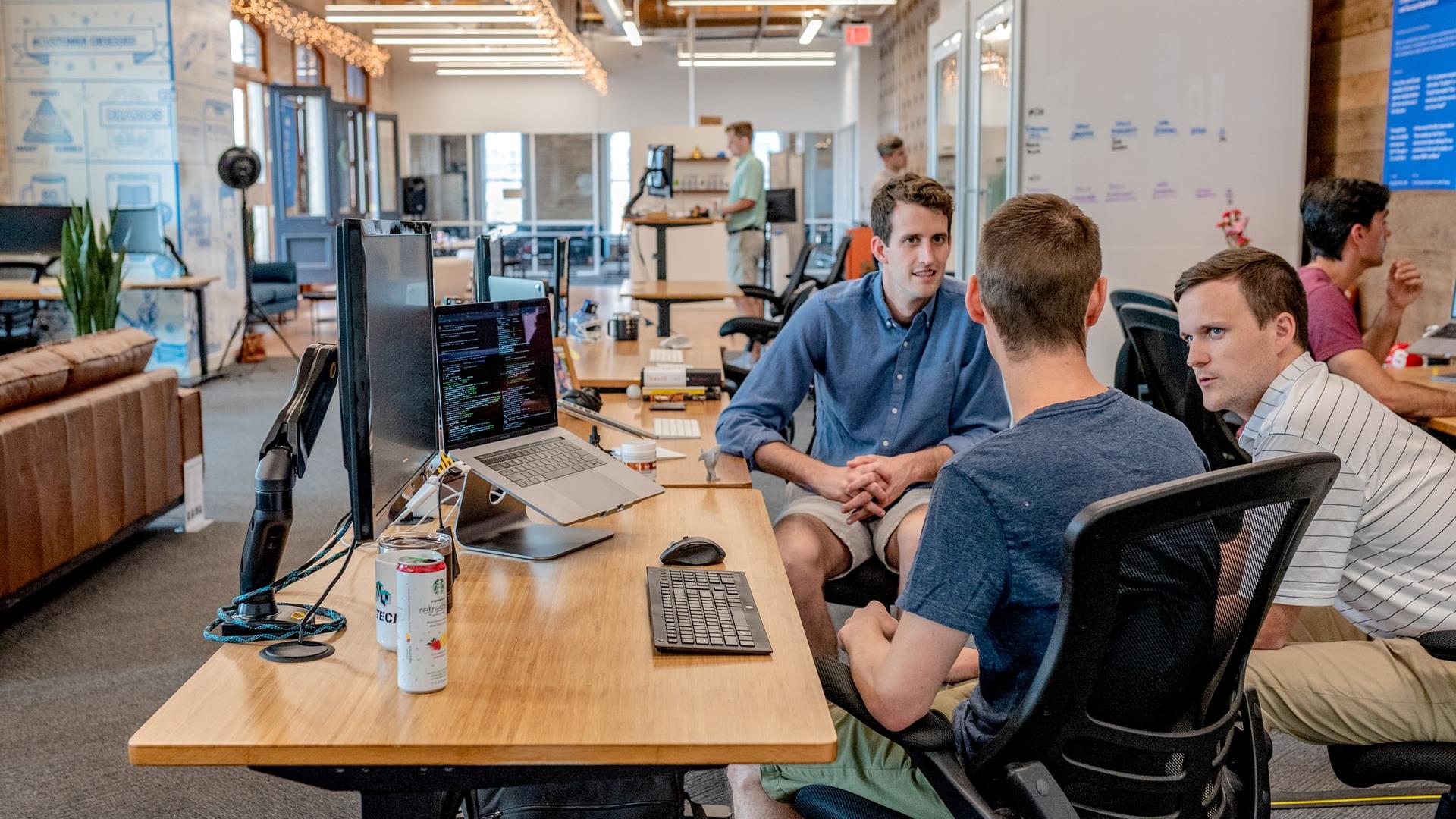 Praktisks piemērs
IUF & Meliá lieta

Principi, procedūras un procesi seksuālās uzmākšanās novēršanai darbavietā 

Procedūras, par kurām vienojās Meliá un IUF, ir balstītas uz šādiem principiem:
‹#›
Seksuālā uzmākšanās ir jautājums, pret kuru Meliá, IUF un ar to saistītās organizācijas iestājas ar nulles toleranci
Ja seksuālā uzmākšanās tiek pierādīta, par to tiek piemērotas maksimālās disciplinārās sankcijas saskaņā ar attiecīgajiem vietējiem noteikumiem
I










Seksuālās uzmākšanās gadījumos, kad vainīgais ir Meliá darbinieks, vainīgais, ja nepieciešams, tiks pārcelts citā darbā vai viņam tiks piemērots cits sods, tostarp atlaišana no darba uzņēmumā, saskaņā ar attiecīgās valsts tiesību aktiem, neatkarīgi no tā, kāds ir viņa amats uzņēmumā
• 

















Meliá nodrošina, ka visi darbinieki saņem informāciju par šo politiku un viņu tiesībām un pienākumiem, kā arī var organizēt mācības par šo tēmu
Nepatiesas apsūdzības par seksuālu uzmākšanos rada tādas pašas sekas, kā minēts iepriekš
Ar UF saistītās arodbiedrības, kas pārstāv Meliá darbiniekus, var nodrošināt izpratnes veicināšanas un apmācības pasākumus saviem biedriem
‹#›
https://www.weedout.eu/
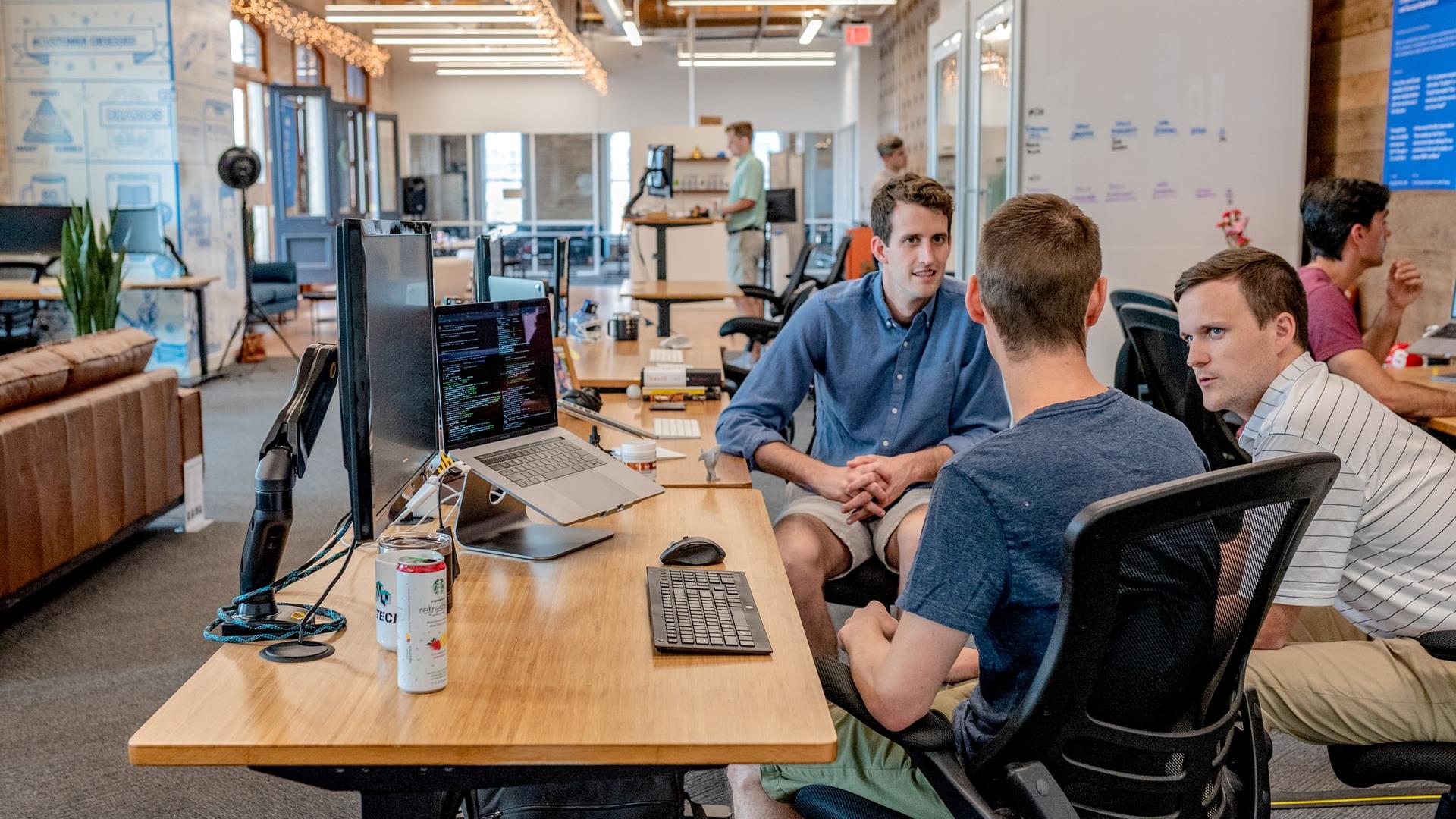 Prakstisks piemērs
The IUF & Meliá lieta

Vai seksuālās uzmākšanās novēršanas politika ir pareiza?
-Vai ir kādi aspekti, kurus jūs vēlētos papildināt, pamatojoties uz savu personīgo pieredzi?
-Vai, jūsuprāt, ir aspekti, kurus vajadzētu ierobežot?
‹#›
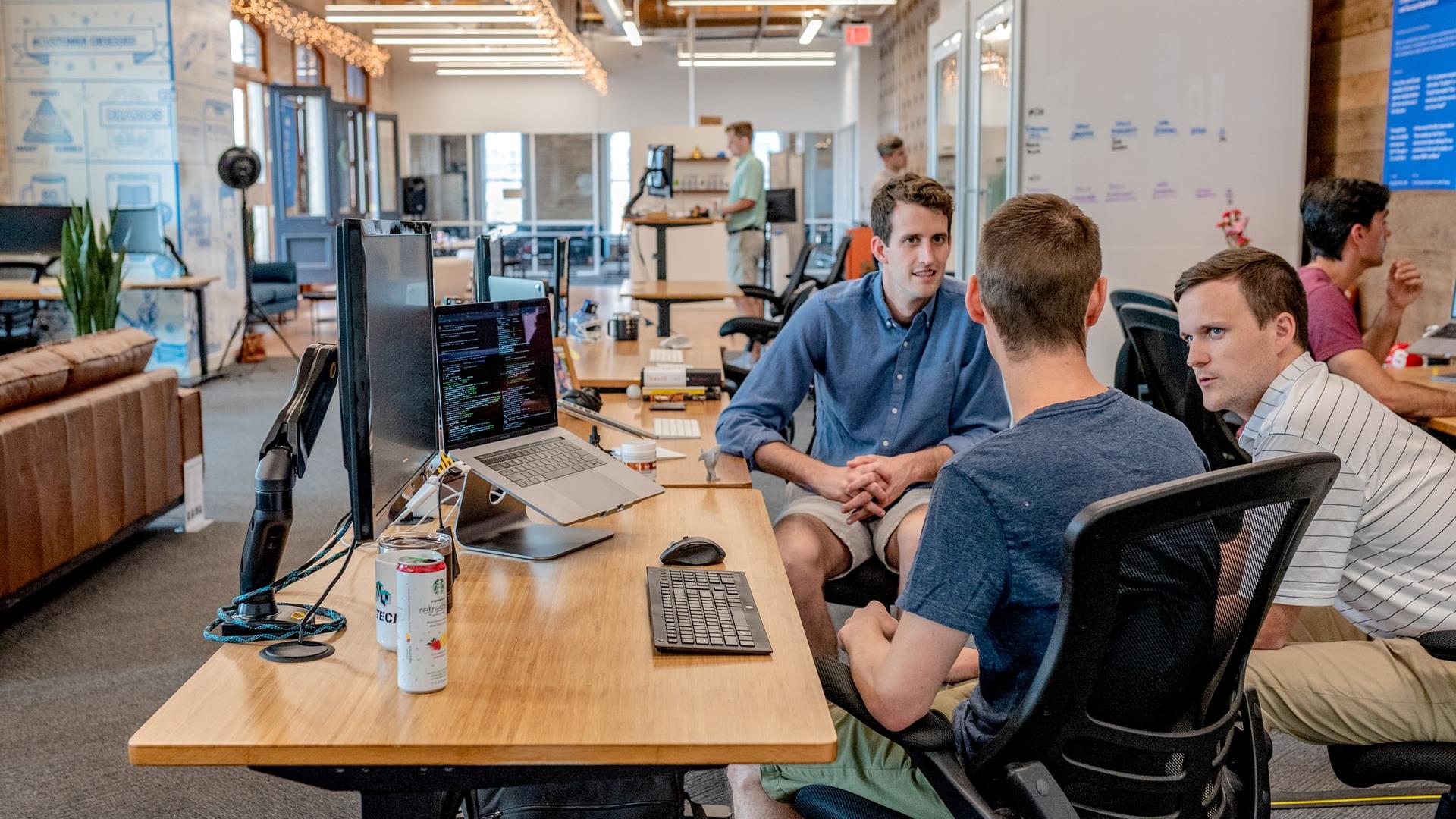 Aktivitāte grupā
Pamatojoties uz iepriekš minēto piemēru un savu pieredzi, sadarbojoties komandā izstrādājiet politiku, kas vērsta pret seksuālo uzmākšanos uzņēmumā, kurā strādājat, vai kādā fiktīvajā uzņēmumā.
‹#›
References
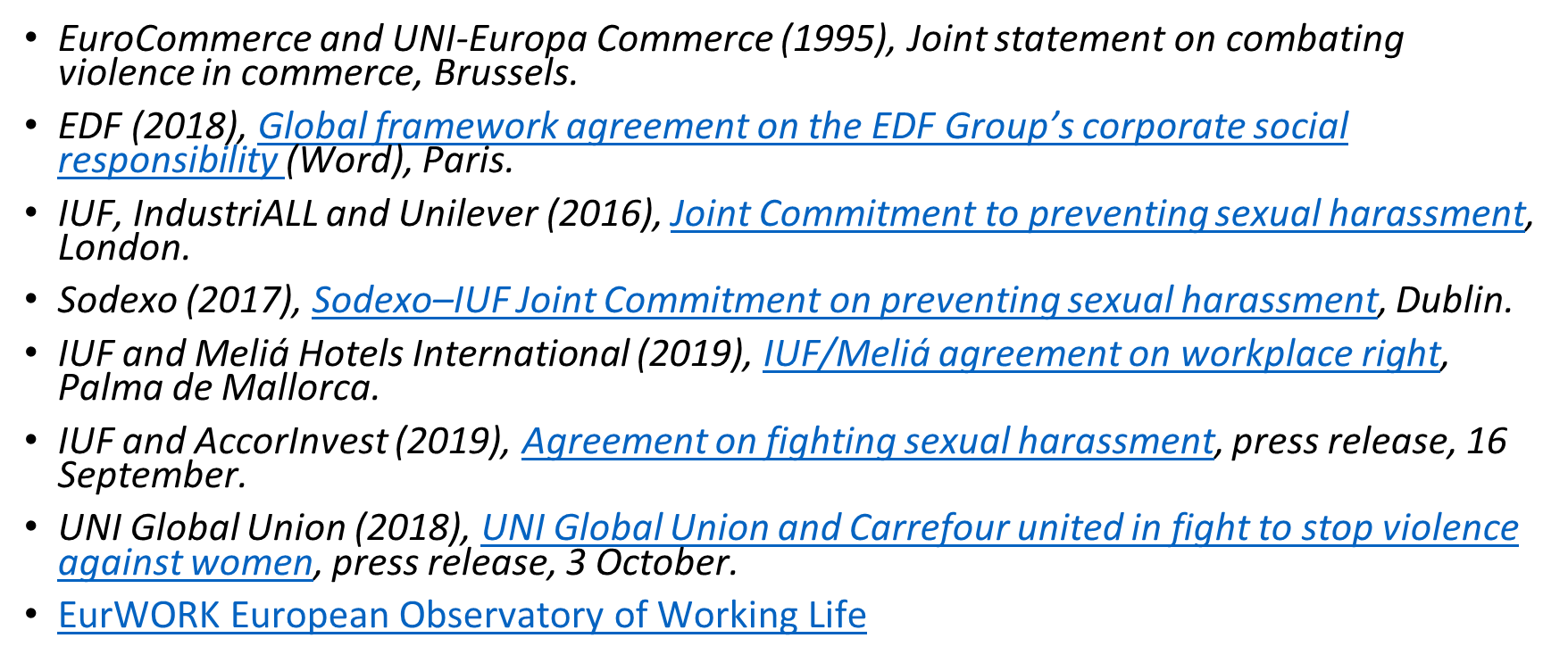 ‹#›
https://www.weedout.eu/
C190 - ILO Violence and Harassment Convention, 2019 (No.190) This is the full text of the original C190. https://www.ilo.org/dyn/normlex/en/f?p=NORMLEXPUB:12100:0::NO::P12100_ILO_CODE:C190
 R206 – ILO Violence and Harassment Recommendation, 2019 (No.206) This is the full text of the original R206. https://www.ilo.org/dyn/normlex/en/f?p=NORMLEXPUB:12100:0::NO::P12100_ILO_CODE:R206
Video: What is C190?, Common GUF Campaign This is a video which explains some keys aspects of the Convention. https://www.dropbox.com/s/gqbgue68va763p7/C190%20Final%20English.mp4?dl=0
Mini guide on C190 & R206, International Trade Union Confederation (ITUC) This is mini guide highlights some of the most important parts of C190 and R206. 
https://www.ituc-csi.org/IMG/pdf/c190_mini_guide_en.pdf
Frequently asked questions on C190 & R206, International Trade Union Confederation (ITUC)
This document answers some of the most frequently asked questions about C190 and R206.
https://www.ituc-csi.org/IMG/pdf/c190_faqs_en.pdf
ILO Policy Brief. ILO Violence and Harassment Convention No. 190 and Recommendation No. 206, International Labour Organization (ILO), 2020 This policy brief gives an overview of the Convention and Recommendation. 
http://www.ilo.ch/wcmsp5/groups/public/ed_dialogue/actrav/documents/briefingnote/wcms_749786.pdf
Outcome of the Meeting of Experts on Violence against Women and Men in the World of Work, International Labour Organization (ILO), 2016 This report provides information from the first Meeting of Experts on Violence against Women and Men in the World of Work. https://www.ilo.org/wcmsp5/groups/public/---ed_norm/---relconf/documents/meetingdocument/wcms_533534.pdf
‹#›
Projekta partneri
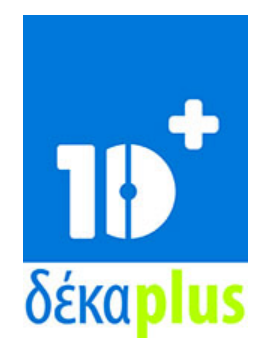 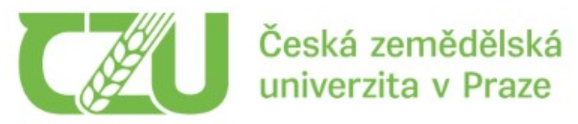 DEKAPLUS
Cyprus
Czech University of Life Sciences PragueCzech Republic
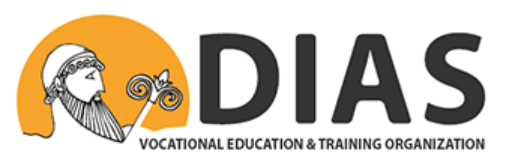 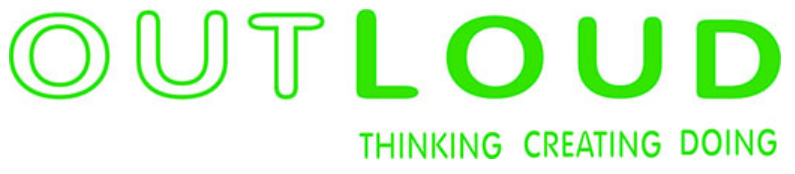 DIASGreece
OUT LOUD
Latvia
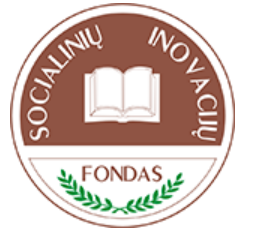 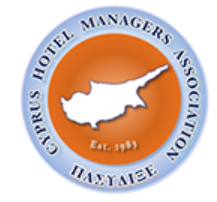 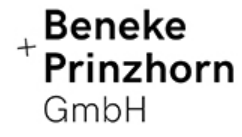 Social Innovation FundLithuania
Pancyprian Association of Hotel ManagersCyprus
Beneke & Prinzhorn GmbHGermany
‹#›
https://www.weedout.eu/